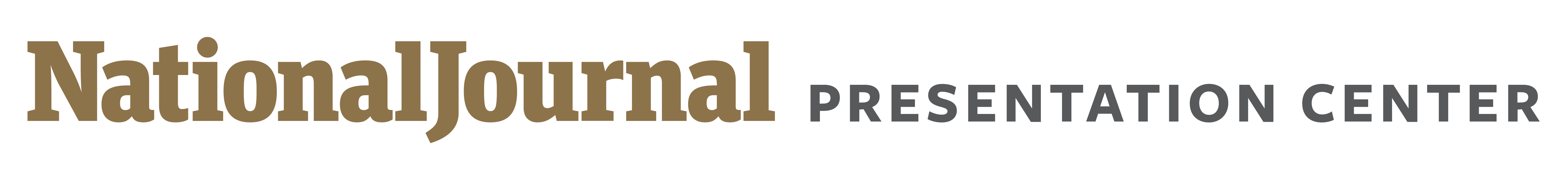 POLICY PRIORITIES
Ahead of the State of the Union, Americans say terrorism, education should be among top White House priorities
Poll: Which policy areas should be a priority for Trump and Congress?
Pew Research Center, January 10-15, 2018
Sources: “Economic issues decline among public’s policy priorities,” Pew Research Center, January 25, 2018.
January 29, 2018  |
1